ᎣᏏᏲ
ᏔᎵᏍᎪ ᎦᎵᏉᎩᏁ ᏣᎳᎩ ᎠᏕᎶᏆᏍᏗ
ᏔᎵᏍᎪ ᎦᎵᏉᎩᏁ ᏣᎳᎩ ᎠᏕᎶᏆᏍᏗ
ᎢᏓᎴᎾ- Let’s begin
ᏣᎳᎩ ᎢᏗᏬᏂ- Let’s talk Cherokee
ᏔᎵᏍᎪ ᎦᎵᏉᎩᏁ ᏣᎳᎩ ᎠᏕᎶᏆᏍᏗ
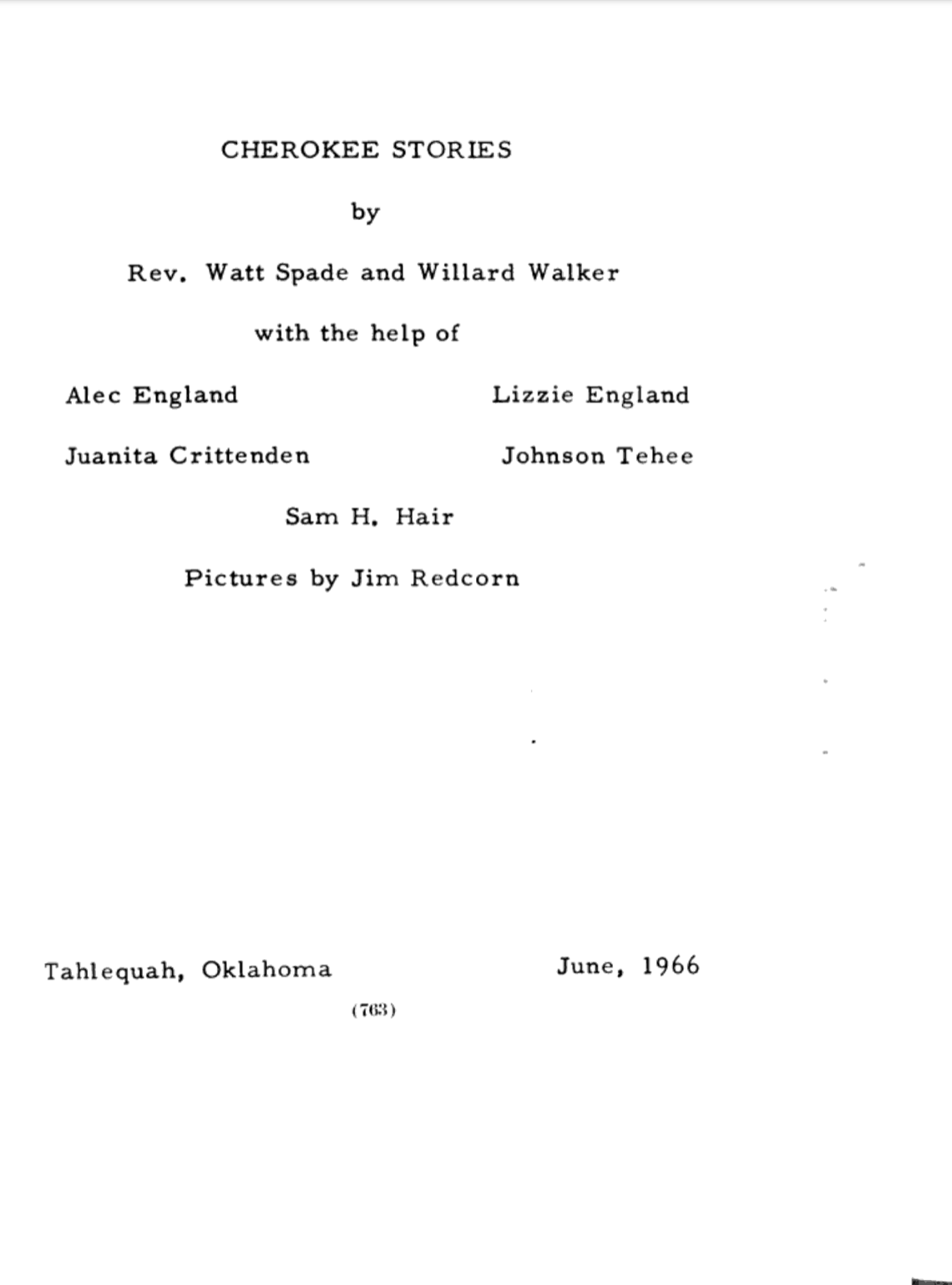 ᏔᎵᏍᎪ ᎦᎵᏉᎩᏁ ᏣᎳᎩ ᎠᏕᎶᏆᏍᏗ
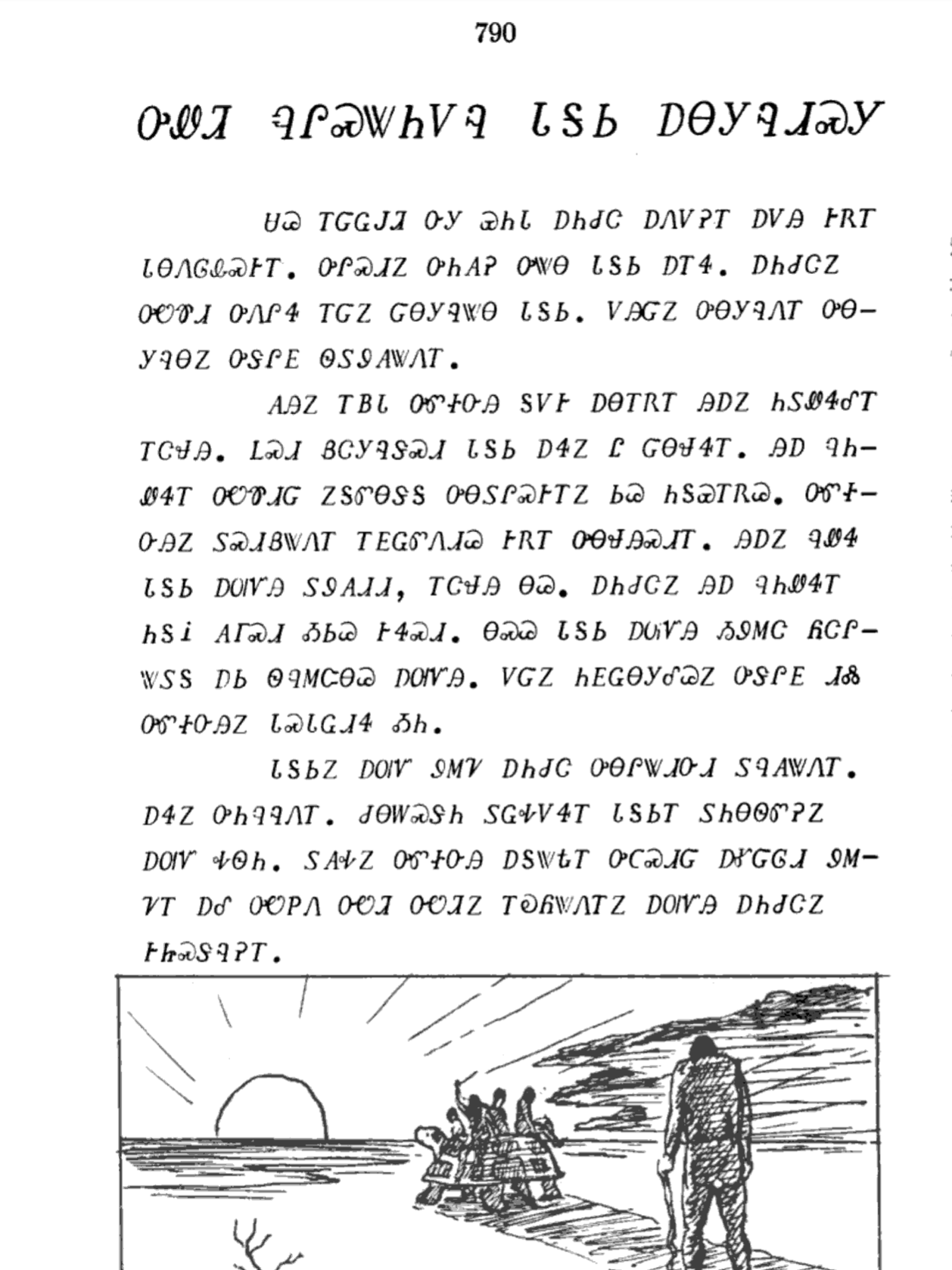 ᎤᏪᏘ ᏄᎵᏍᏔᏂᏙᎸ ᏓᎦᏏ ᎠᏂᎩᎸᏗᏍᎩ
ᏔᎵᏍᎪ ᎦᎵᏉᎩᏁ ᏣᎳᎩ ᎠᏕᎶᏆᏍᏗ
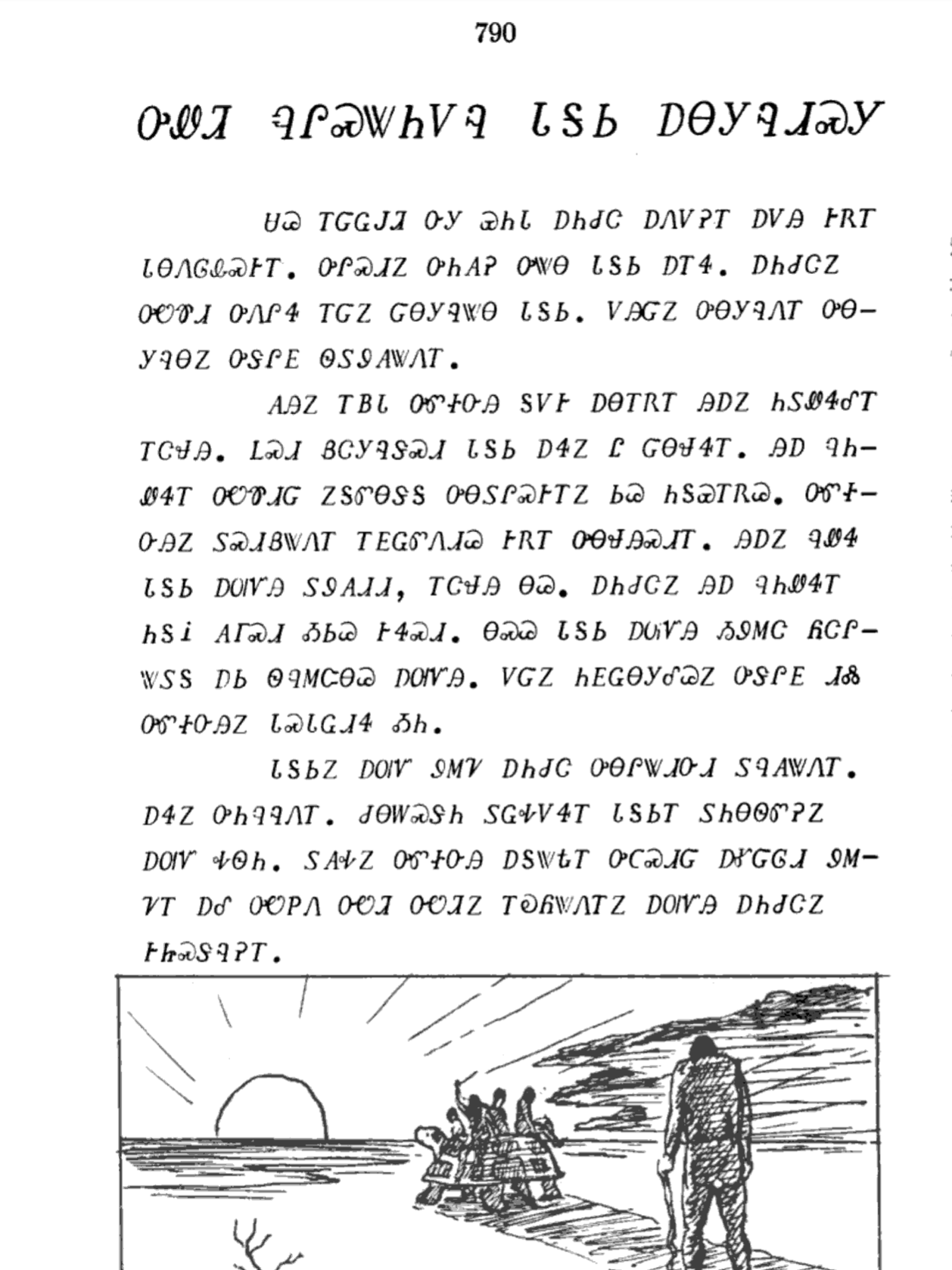 ᏌᏊ ᎢᏳᏩᎫᏘ ᏅᎩ ᏯᏂᏓ ᎠᏂᏧᏣ ᎠᏁᏙᎮᎢ ᎠᏙᎯ ᎨᏒᎢ ᏓᎾᏁᎶᎲᏍᎨᎢ.
ᏔᎵᏍᎪ ᎦᎵᏉᎩᏁ ᏣᎳᎩ ᎠᏕᎶᏆᏍᏗ
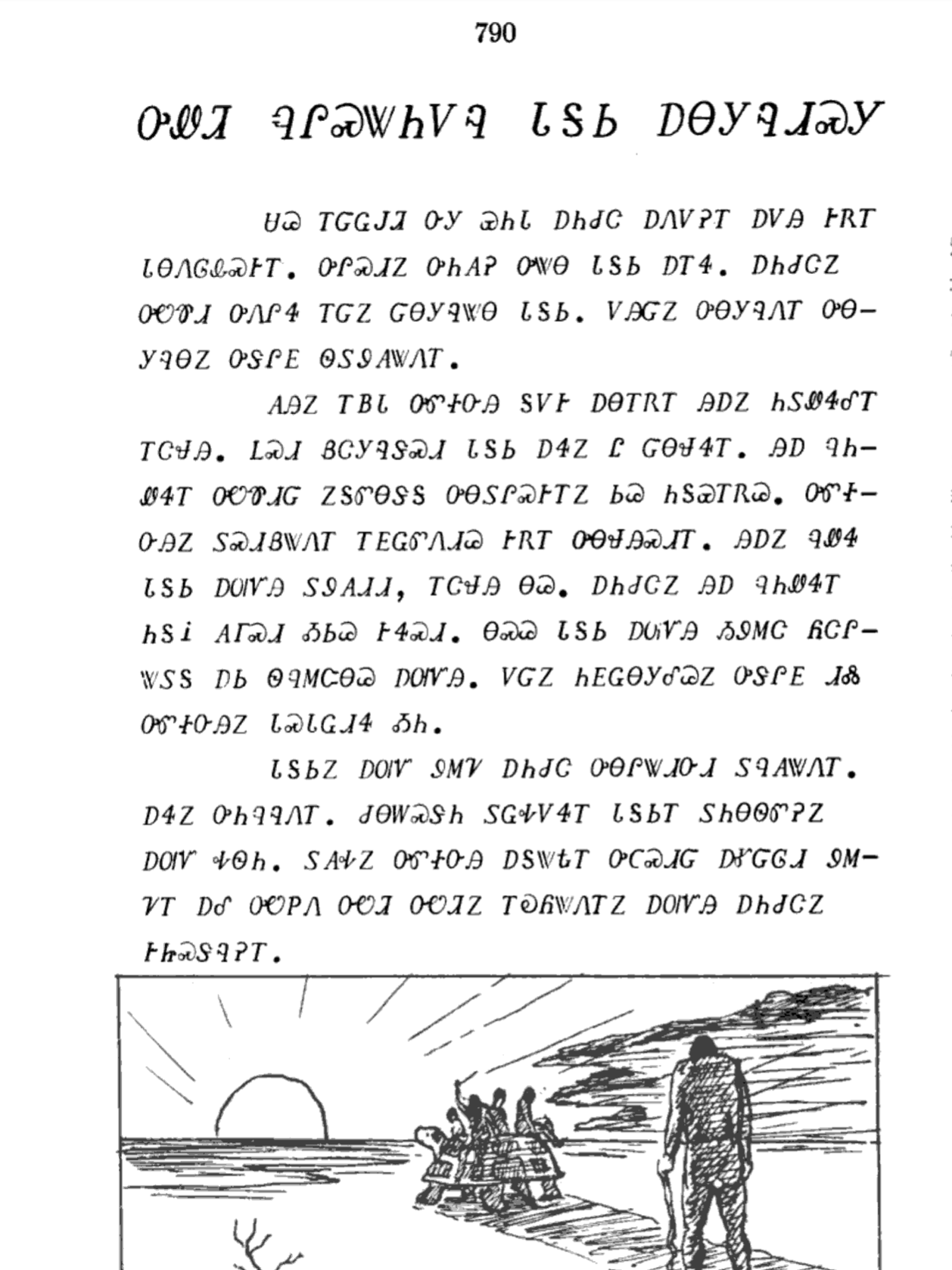 ᎤᎵᏍᏗᏃ ᎤᏂᎪᎮ ᎤᏔᎾ ᏓᎦᏏ ᎠᎢᏎ.
ᏔᎵᏍᎪ ᎦᎵᏉᎩᏁ ᏣᎳᎩ ᎠᏕᎶᏆᏍᏗ
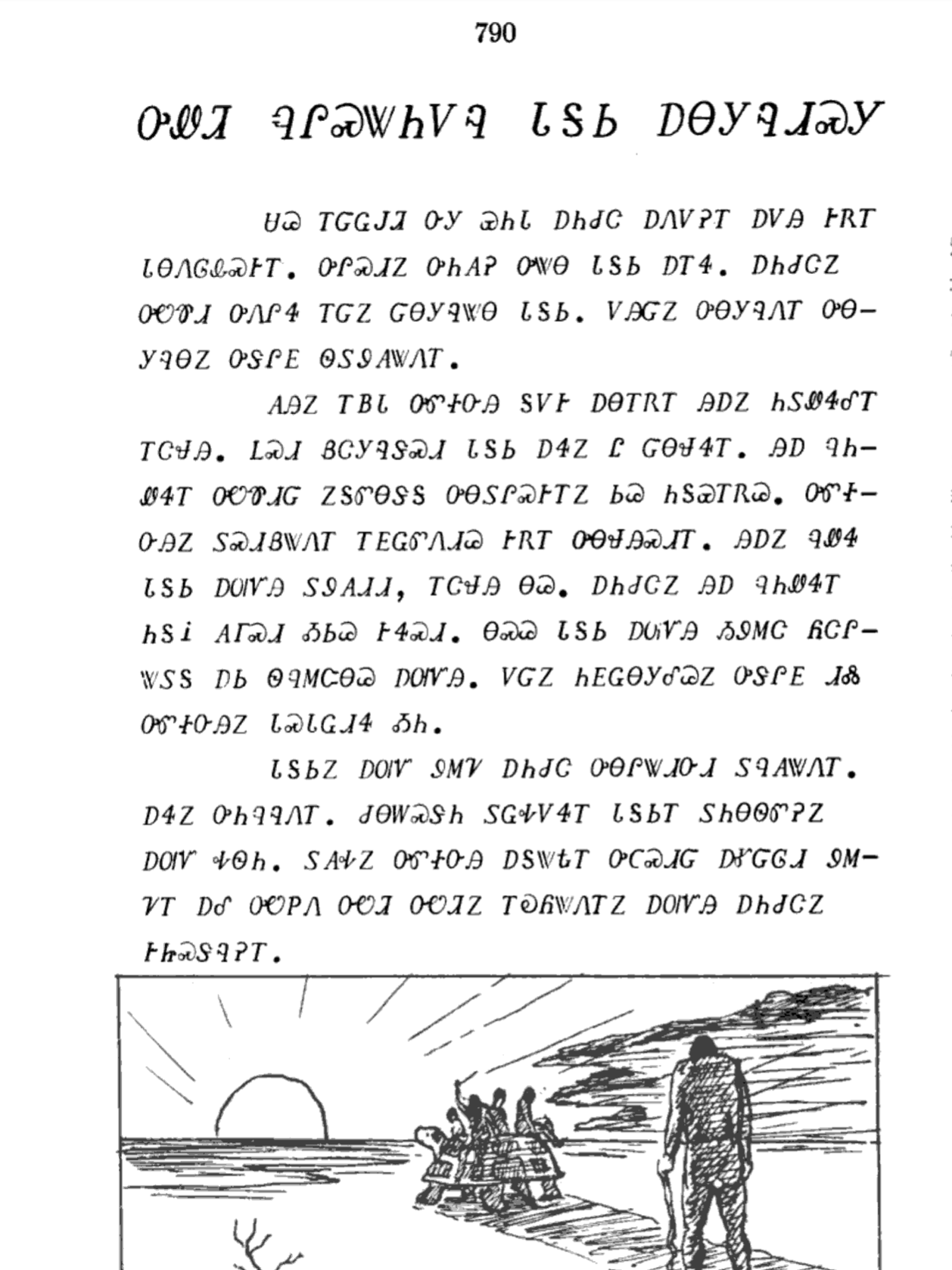 ᎠᏂᏧᏣᏃ ᎤᏬᏡᏗ ᎤᏁᎵᏎ ᎢᏳᏃ ᏳᎾᎩᎸᏔᎾ ᏓᎦᏏ.
ᏔᎵᏍᎪ ᎦᎵᏉᎩᏁ ᏣᎳᎩ ᎠᏕᎶᏆᏍᏗ
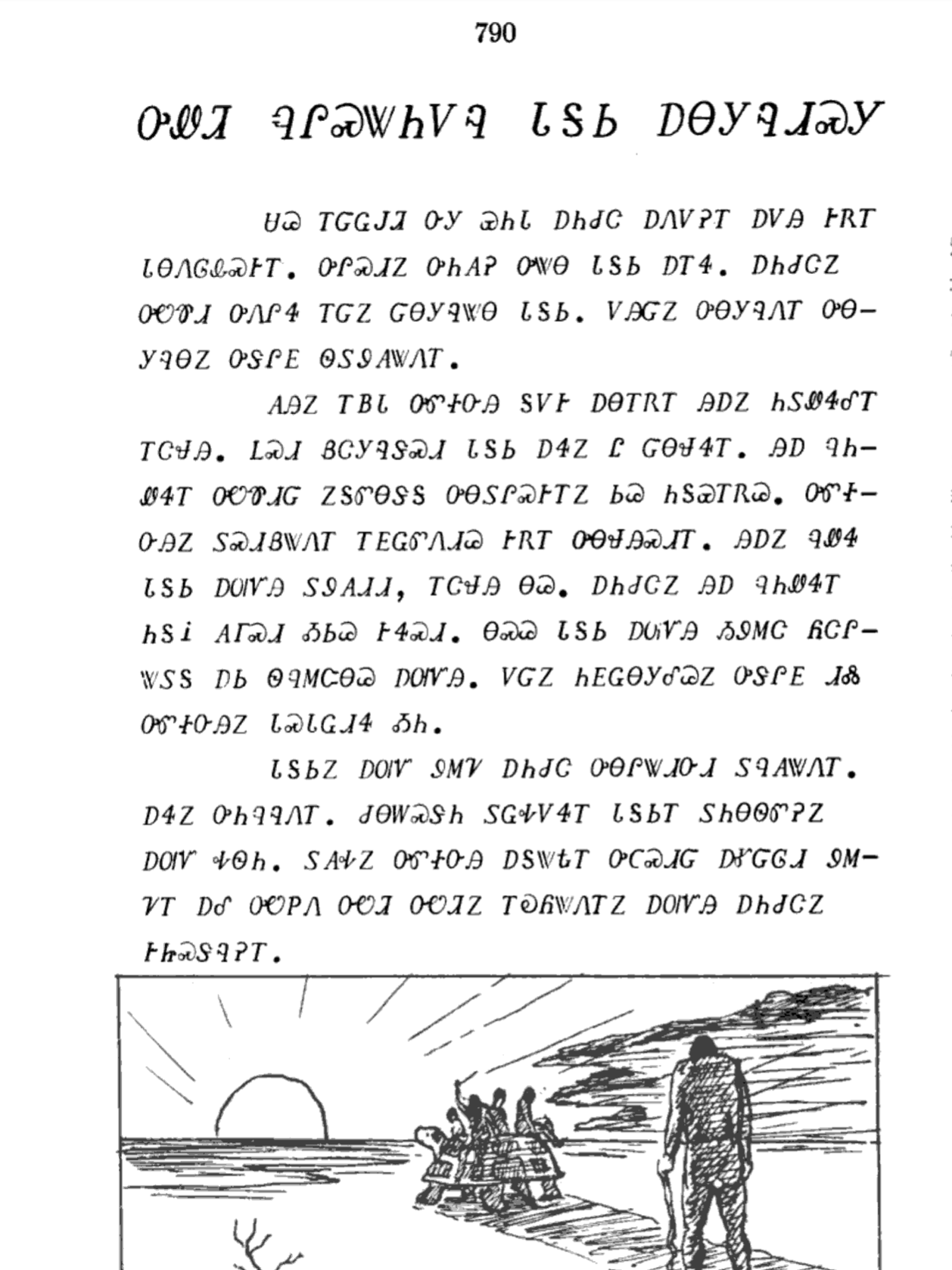 ᏙᎯᏳᏃ ᎤᎾᎩᎸᏁᎢ ᎤᎾᎩᎸᎾᏃ ᏭᏕᎵᎬ ᏫᏚᏭᎪᏔᏁᎢ.
ᏔᎵᏍᎪ ᎦᎵᏉᎩᏁ ᏣᎳᎩ ᎠᏕᎶᏆᏍᏗ
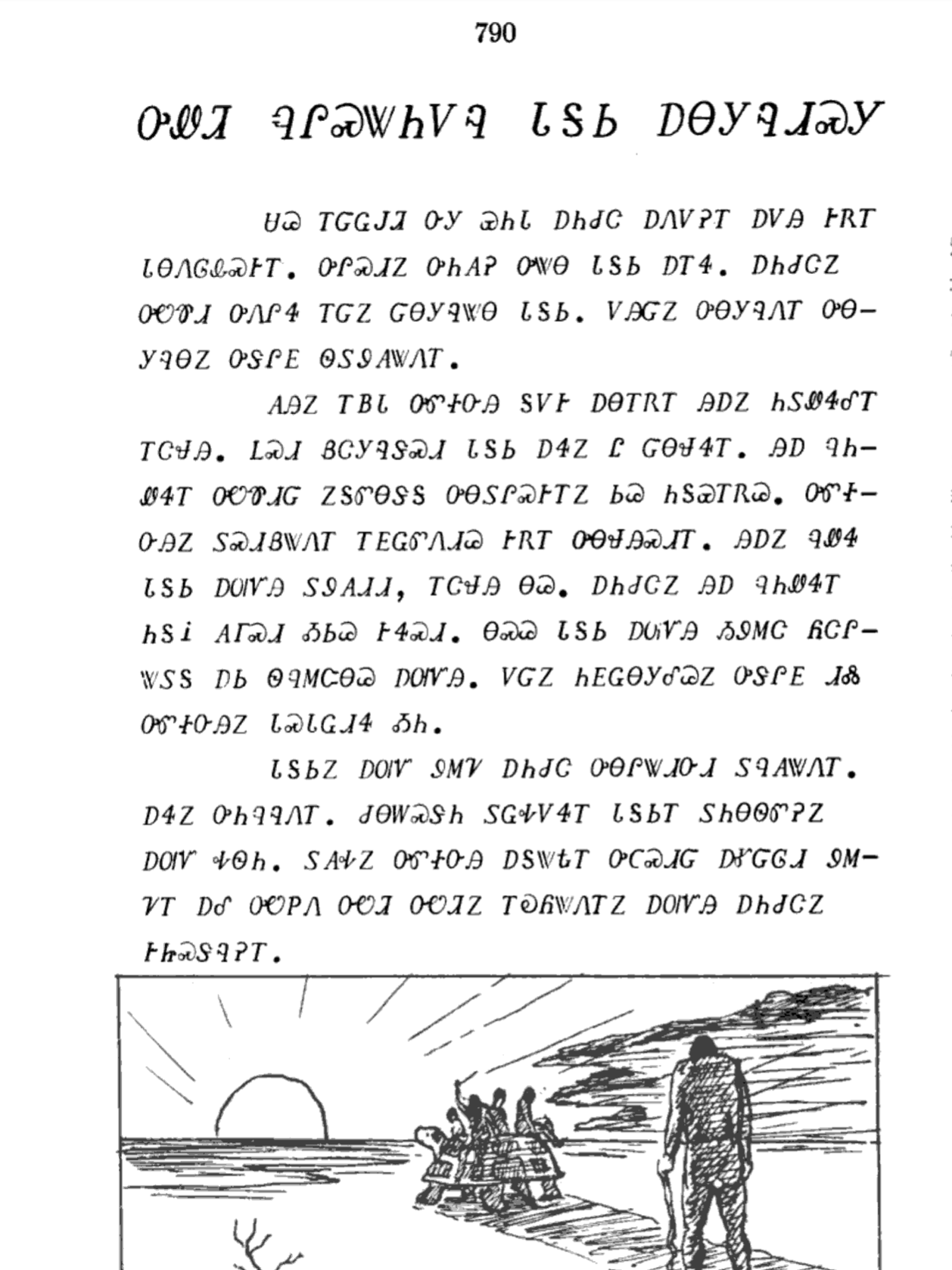 ᎪᎯᏃ ᎢᏴᏓ ᎤᏛᏐᏅᎯ ᎦᏙᎨ ᎠᎾᎢᏒᎢ ᎯᎠᏃ ᏂᏚᏪᏎᎴᎢ ᎢᏣᏠᎯ.
ᏔᎵᏍᎪ ᎦᎵᏉᎩᏁ ᏣᎳᎩ ᎠᏕᎶᏆᏍᏗ
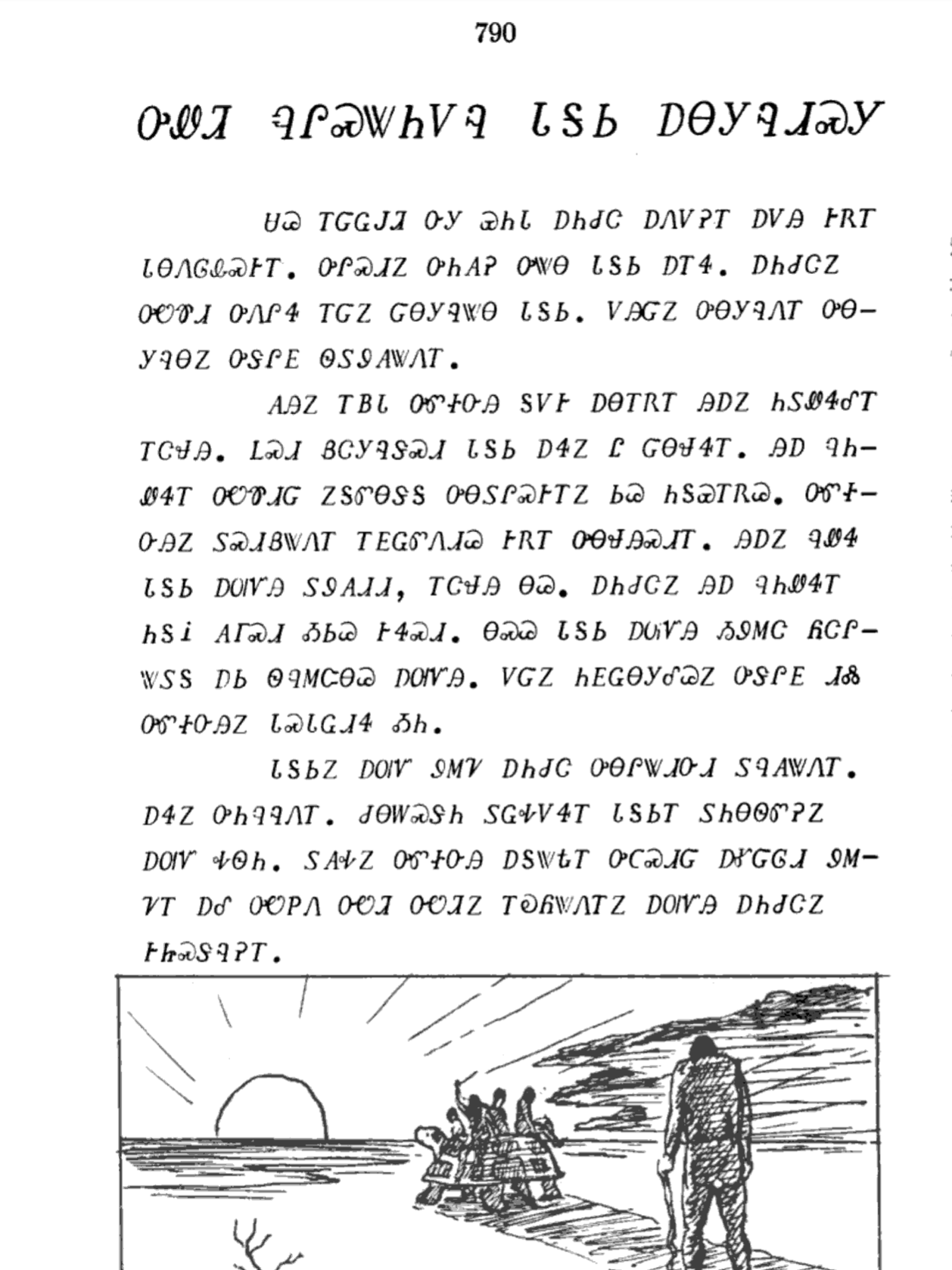 ᏞᏍᏗ ᏰᏣᎩᎸᏕᏍᏗ ᏓᎦᏏ ᎠᏎᏃ Ꮭ ᏳᎾᏠᏎᎢ.
ᏔᎵᏍᎪ ᎦᎵᏉᎩᏁ ᏣᎳᎩ ᎠᏕᎶᏆᏍᏗ
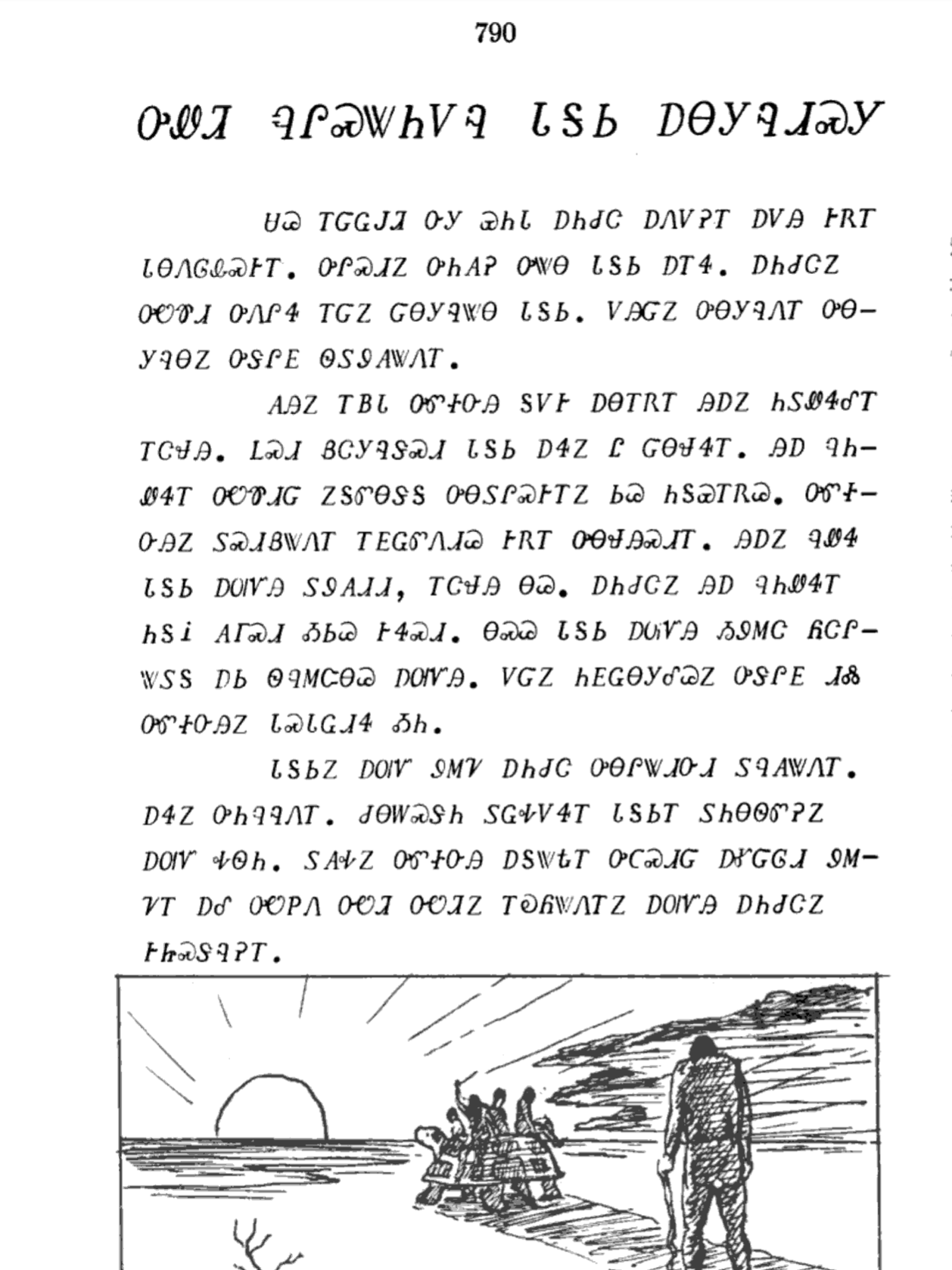 ᎯᎠ ᏄᏂᏪᏎᎢ ᎤᏬᏡᏗᏳ ᏃᎦᏛᎾᏕᎦ ᎤᎾᏚᎵᏍᎨᎢᏃ ᏏᏊ ᏂᎦᏯᎢᏒᏊ.
ᏔᎵᏍᎪ ᎦᎵᏉᎩᏁ ᏣᎳᎩ ᎠᏕᎶᏆᏍᏗ
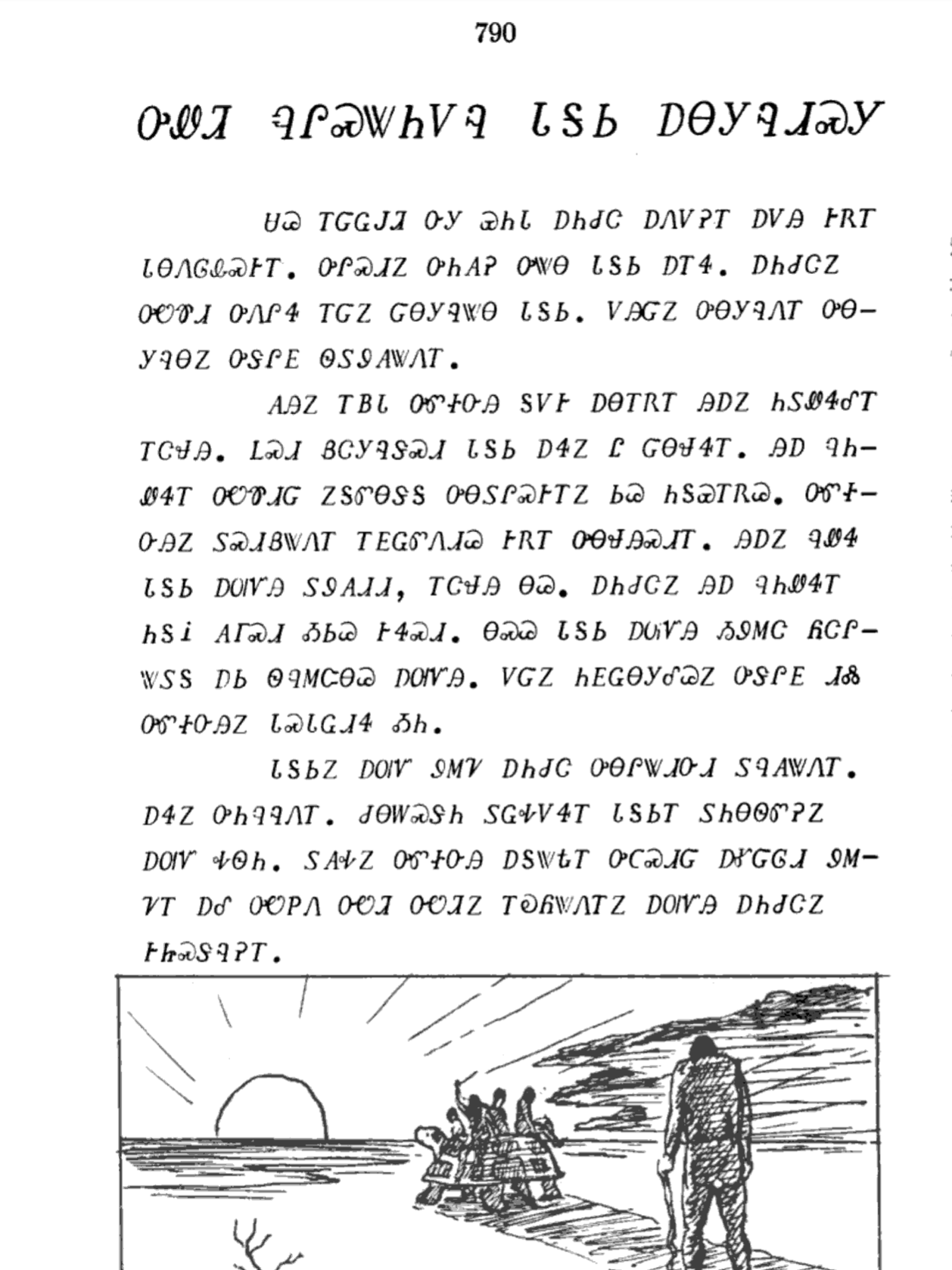 ᎤᏛᏐᏅᎯᏃ ᏚᏍᏗᏰᏔᏁᎢ ᎢᎬᏩᏛᏁᏗᏊ ᎨᏒᎢ ᎤᎾᏠᎯᏍᏗᎢ.
ᏔᎵᏍᎪ ᎦᎵᏉᎩᏁ ᏣᎳᎩ ᎠᏕᎶᏆᏍᏗ
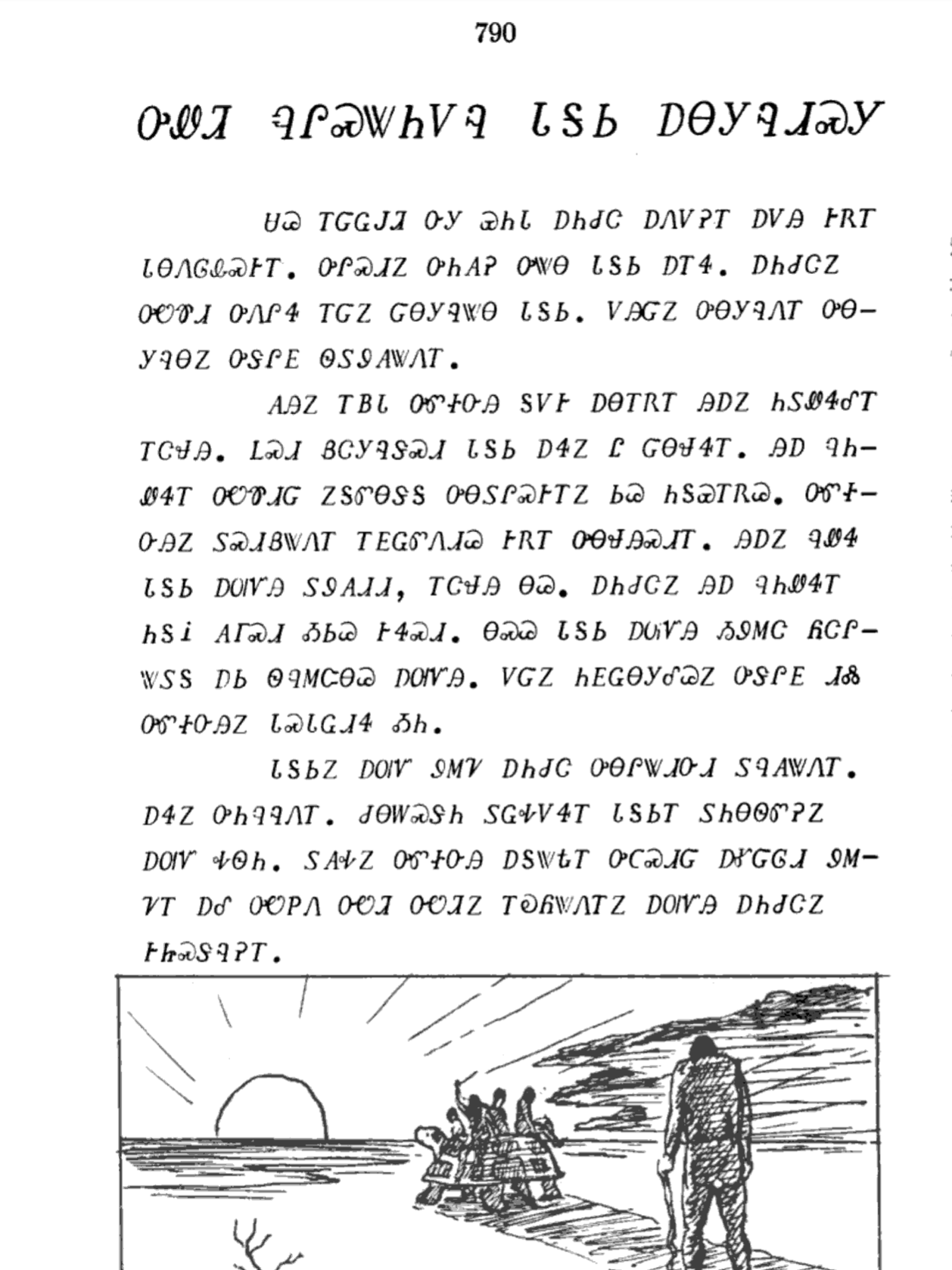 ᎯᎠᏃ ᏄᏪᏎ ᏓᎦᏏ ᎠᎺᏉᎯ ᏚᏭᎪᏗᏗ, ᎢᏣᏠᎯ ᎾᏊ.
ᏔᎵᏍᎪ ᎦᎵᏉᎩᏁ ᏣᎳᎩ ᎠᏕᎶᏆᏍᏗ
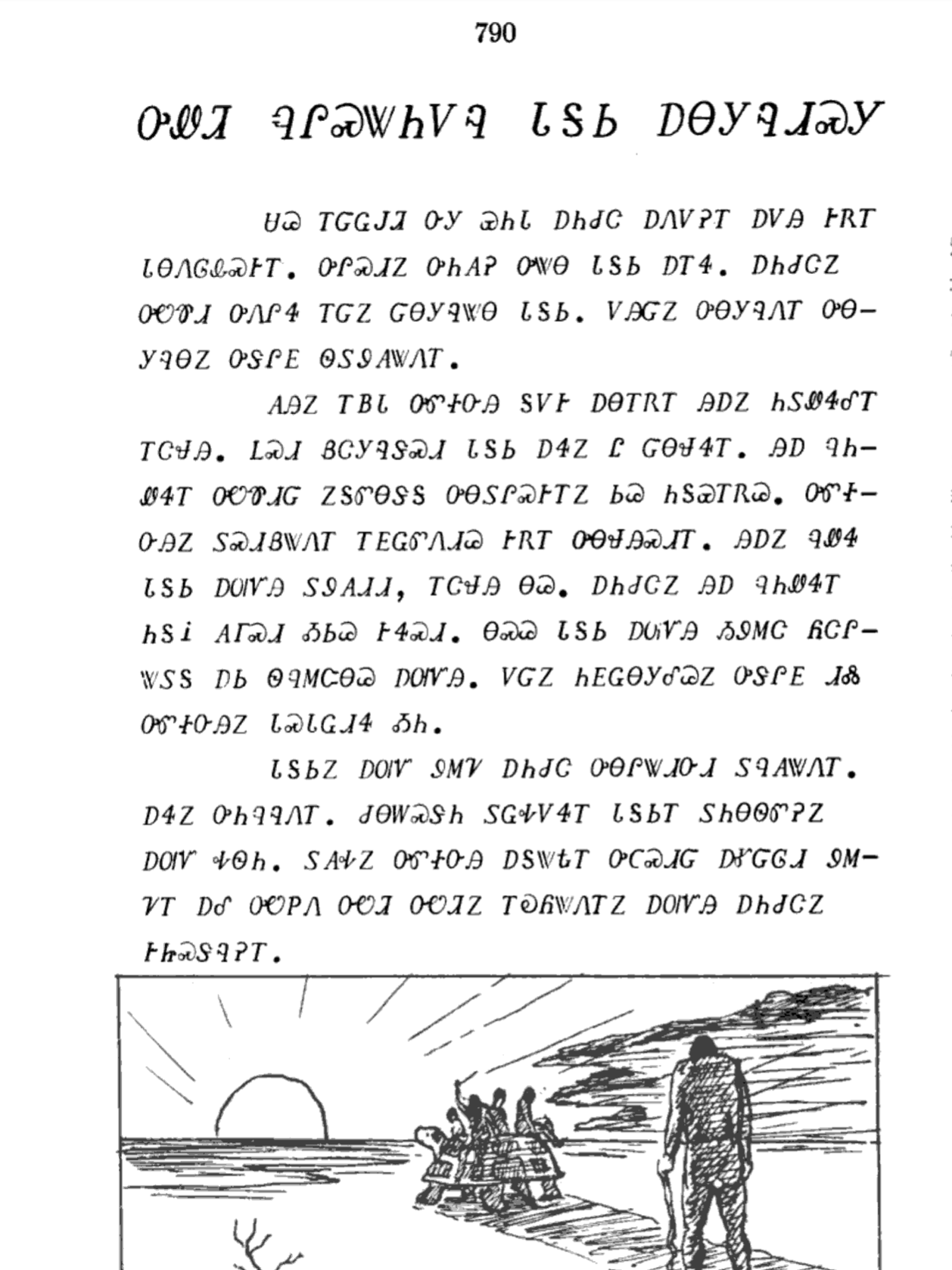 ᎠᏂᏧᏣᏃ ᎯᎠ ᏄᏂᏪᏎᎢ ᏂᎦᎢ ᎪᎱᏍᏗ ᎣᏏᏊ ᎨᏎᏍᏗ.
ᏔᎵᏍᎪ ᎦᎵᏉᎩᏁ ᏣᎳᎩ ᎠᏕᎶᏆᏍᏗ
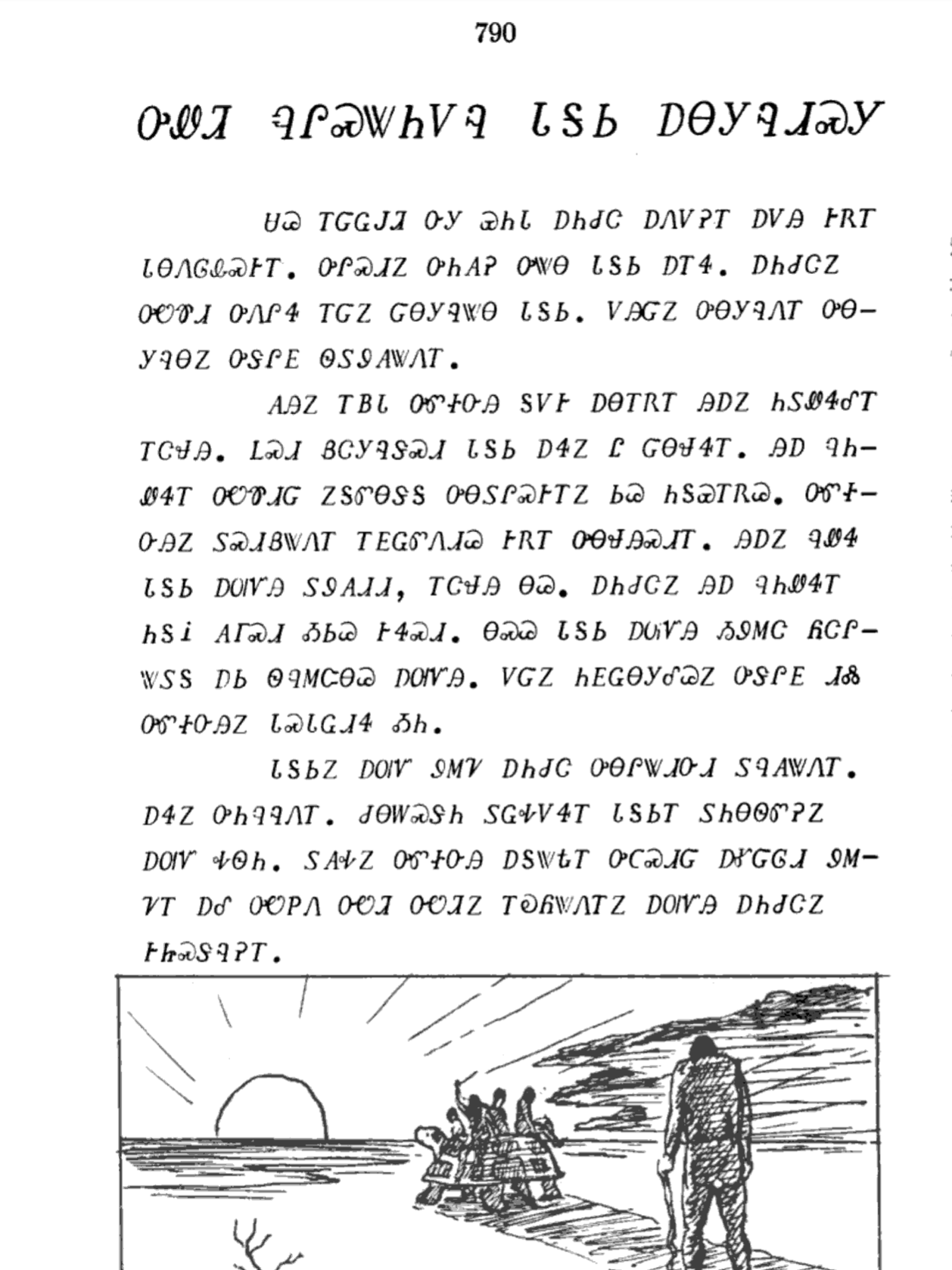 ᎾᏍᏊ ᏓᎦᏏ ᎠᎺᏉᎯ ᏱᏭᎷᏣ ᏲᏣᎵᏔᏚᎦ ᎠᏏ ᏫᏄᎷᏨᎾᏊ ᎠᎺᏉᎯ.
ᏔᎵᏍᎪ ᎦᎵᏉᎩᏁ ᏣᎳᎩ ᎠᏕᎶᏆᏍᏗ
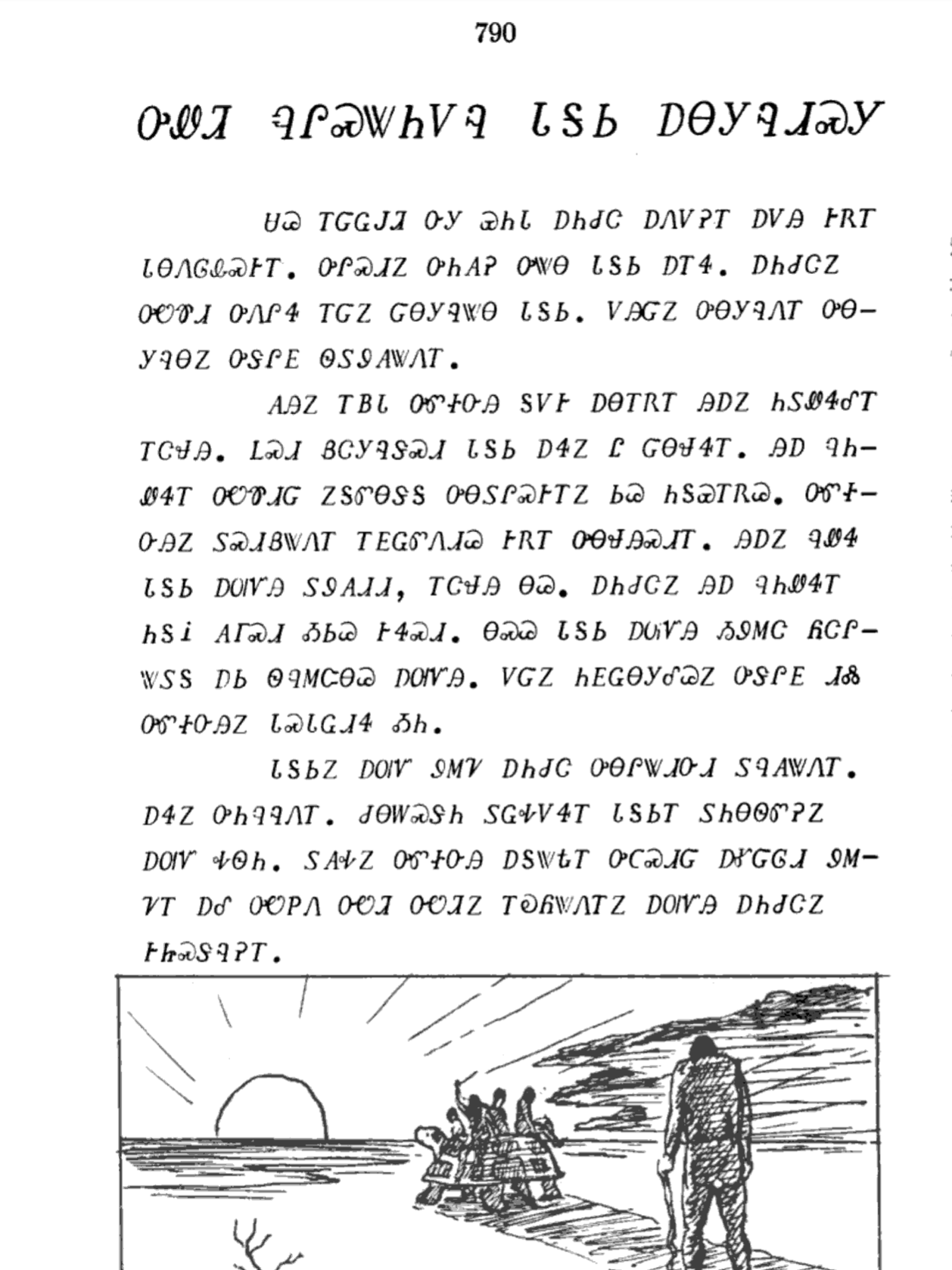 ᏙᏳᏃ ᏂᎬᏩᎾᎩᎴᏊᏃ ᎤᏕᎵᎬ ᏗᏜ ᎤᏛᏐᏅᎯᏃ ᏓᏍᏓᏩᏗᏎ ᎣᏂ.
ᏔᎵᏍᎪ ᎦᎵᏉᎩᏁ ᏣᎳᎩ ᎠᏕᎶᏆᏍᏗ
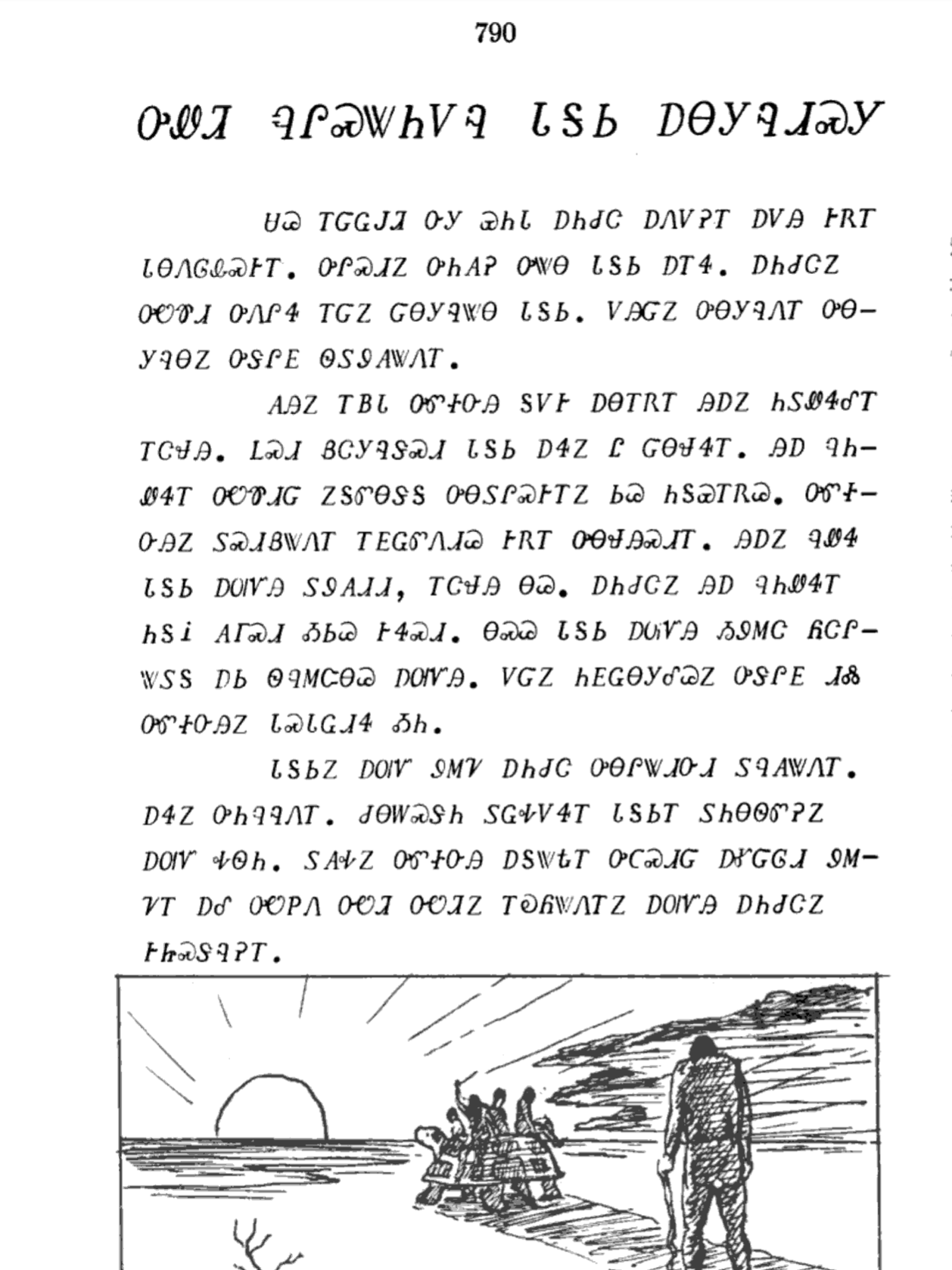 ᏓᎦᏏᏃ ᎠᎺᏉ ᏭᎷᏤ ᎠᏂᏧᏣ ᎤᎾᎵᏔᏗᏅᏗ ᏚᏄᎪᏔᏁᎢ.
ᏔᎵᏍᎪ ᎦᎵᏉᎩᏁ ᏣᎳᎩ ᎠᏕᎶᏆᏍᏗ
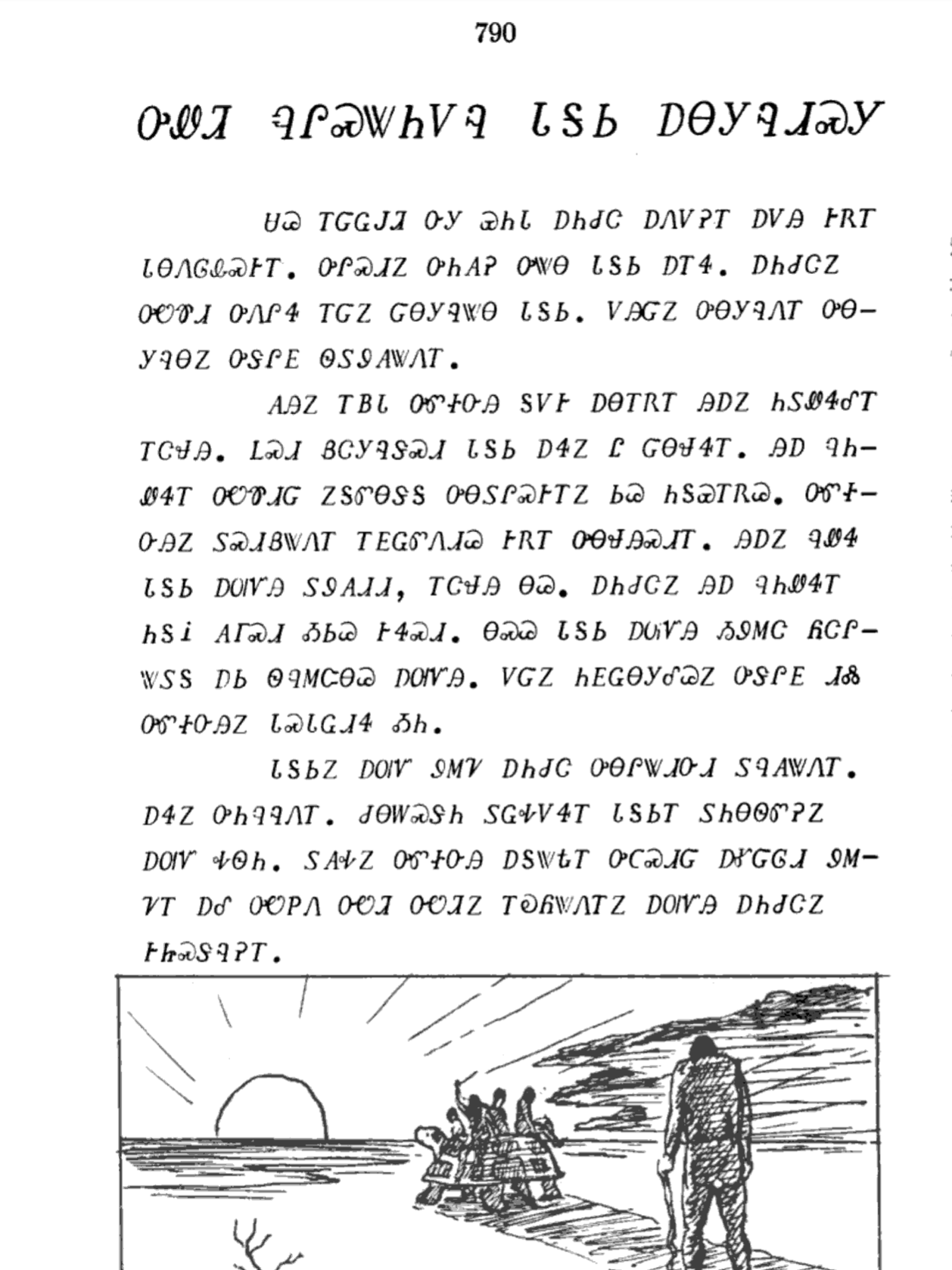 ᎠᏎᏃ ᎤᏂᏄᎸᏁᎢ.
ᏔᎵᏍᎪ ᎦᎵᏉᎩᏁ ᏣᎳᎩ ᎠᏕᎶᏆᏍᏗ
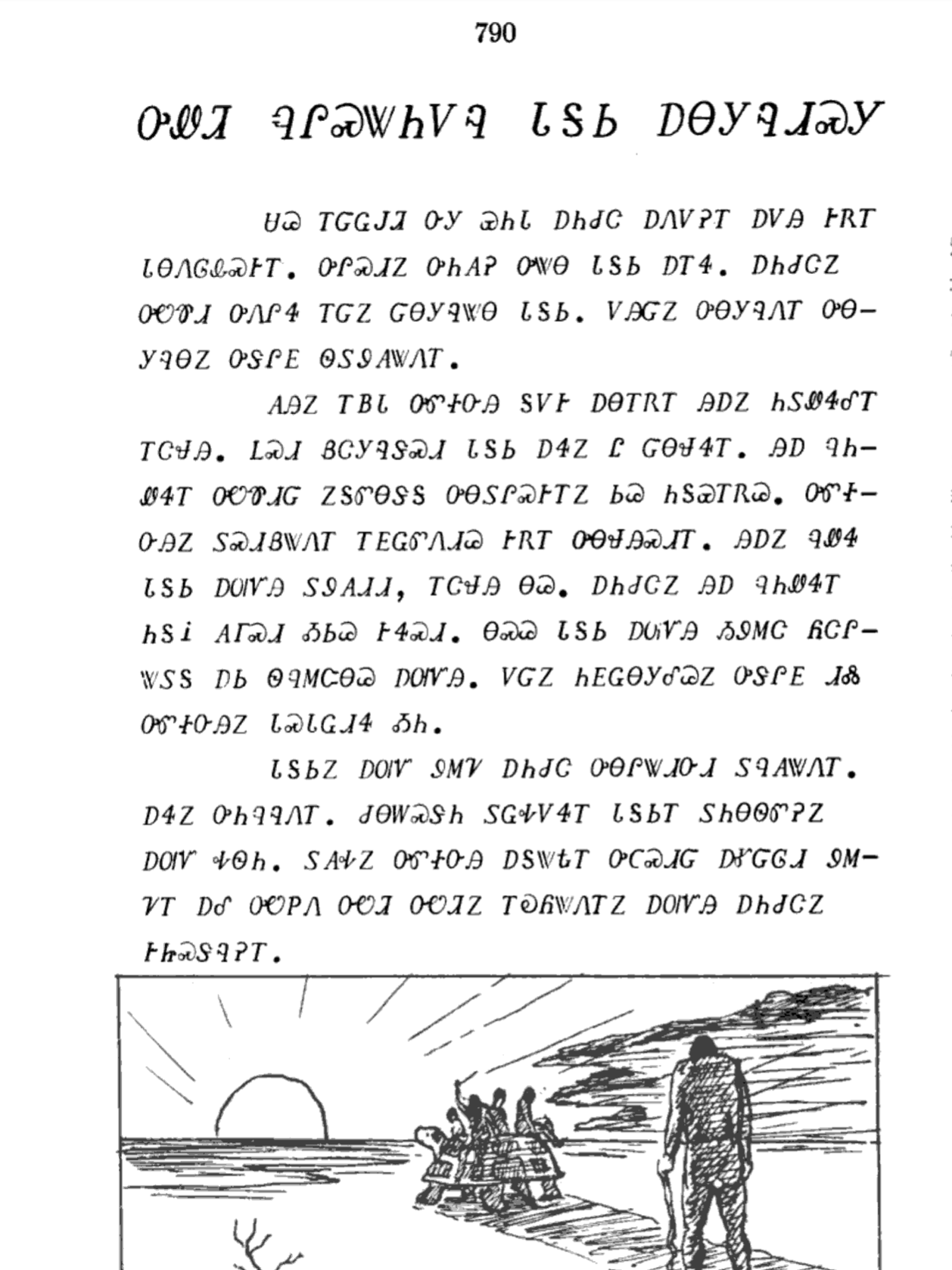 ᏧᎾᎳᏍᏕᏂ ᏚᏩᎭᏙᏎ ᏓᎦᏏᎢ ᏚᏃᎾᏫᏛᎮᏃ ᎠᎺᏉ ᎭᏫᏂ.
ᏔᎵᏍᎪ ᎦᎵᏉᎩᏁ ᏣᎳᎩ ᎠᏕᎶᏆᏍᏗ
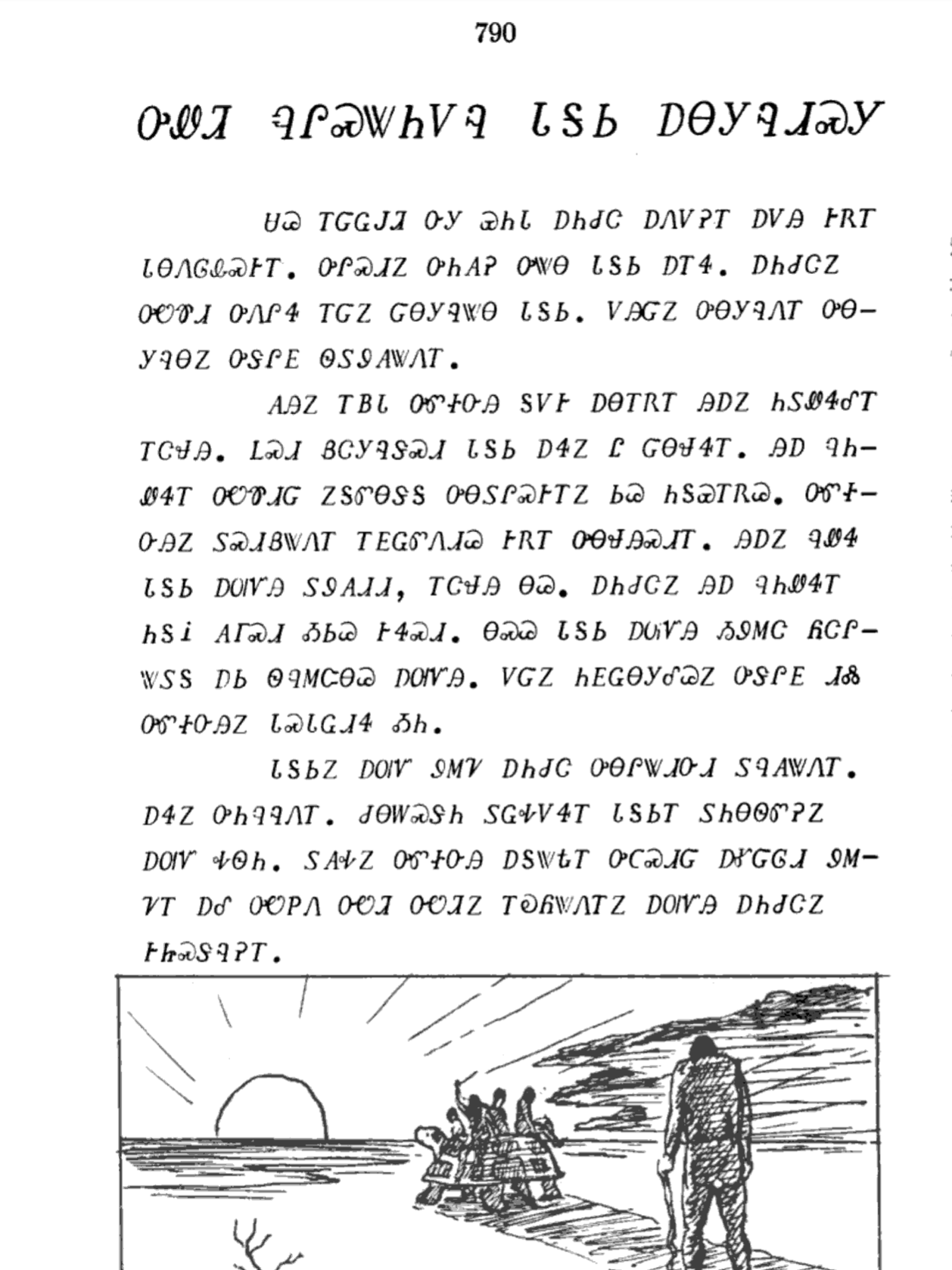 ᏚᎪᎭᏃ ᎤᏛᏐᏅᎯ ᎠᎦᏔᎿᎢ ᎤᏟᏍᏗᏳ ᎠᎹᏳᎶᏗ ᏭᎷᏤᎢ ᎠᎴ ᎤᏬᏢᏁ ᏅᏬᏘ ᏅᏬᏘᏃ ᎢᎧᏲᏔᏁᎢᏃ ᎠᎺᏉᎯ ᎠᏂᏧᏣᏃ ᎨᏥᏍᏕᎸᎮᎢ.